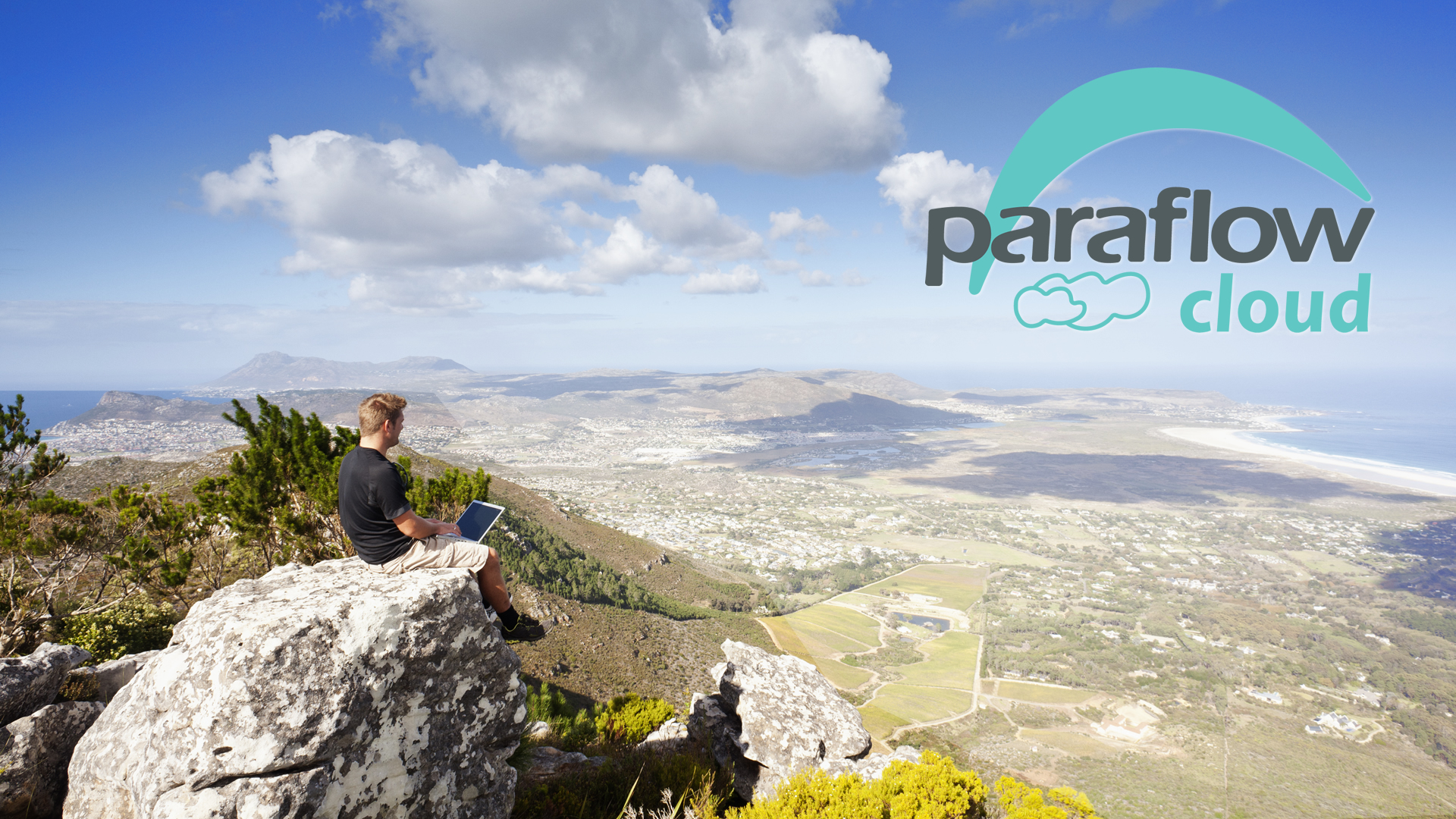 Модерният бизнес в облака                                        Николай НИКОЛОВ
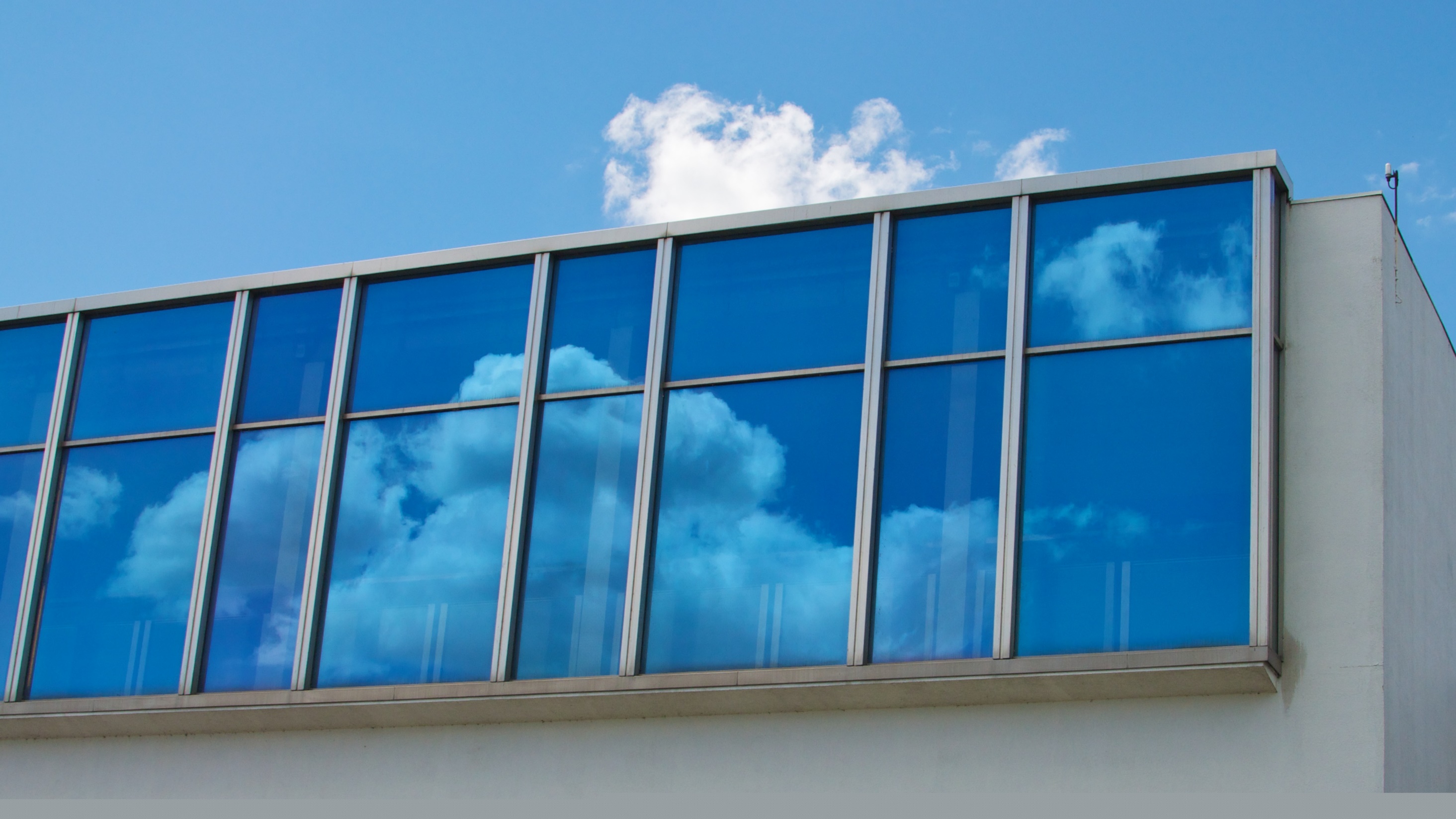 Защо
Damlen Pollet
Случаят с отдел Маркетинг
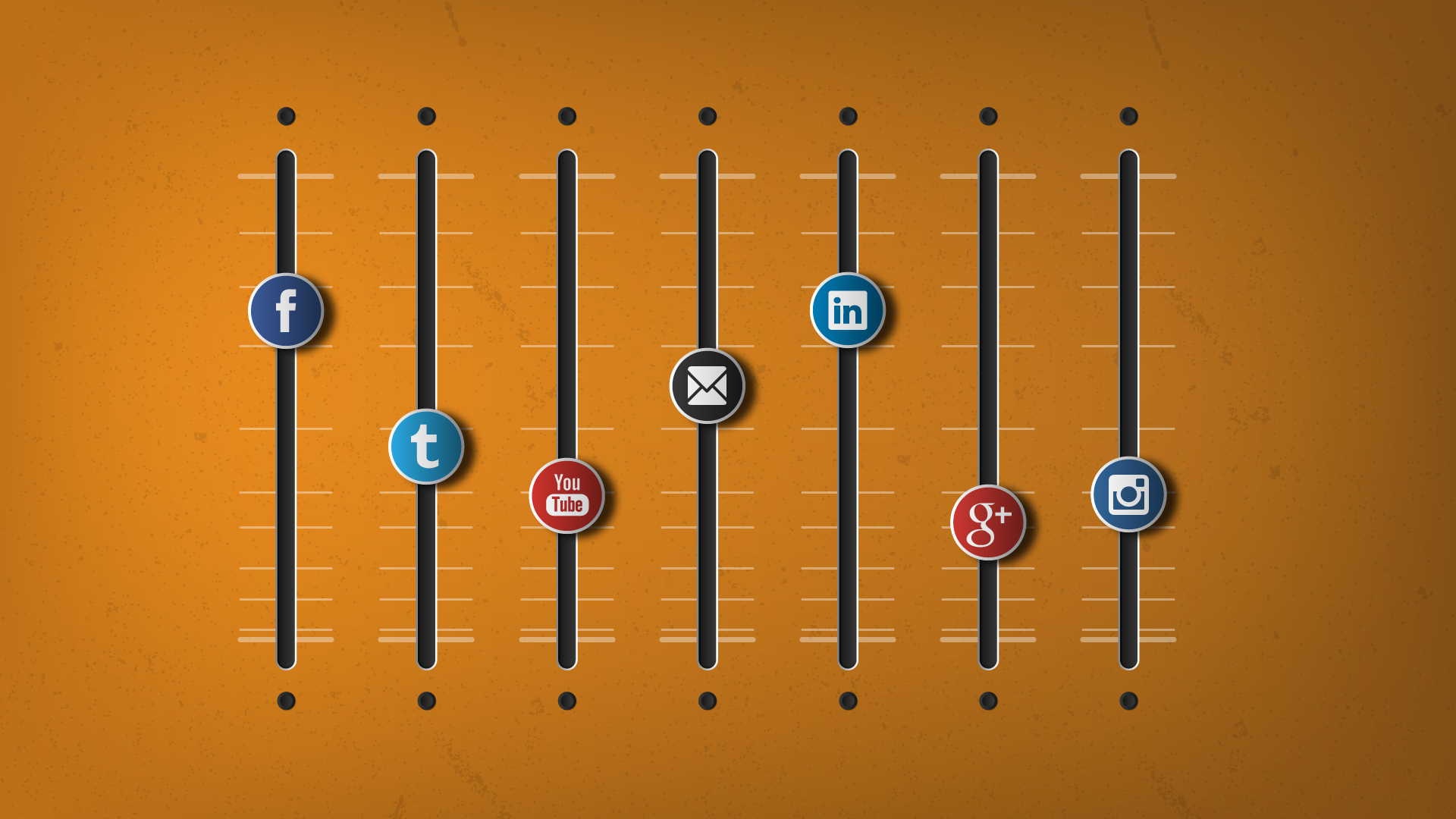 Alan O’Rourke
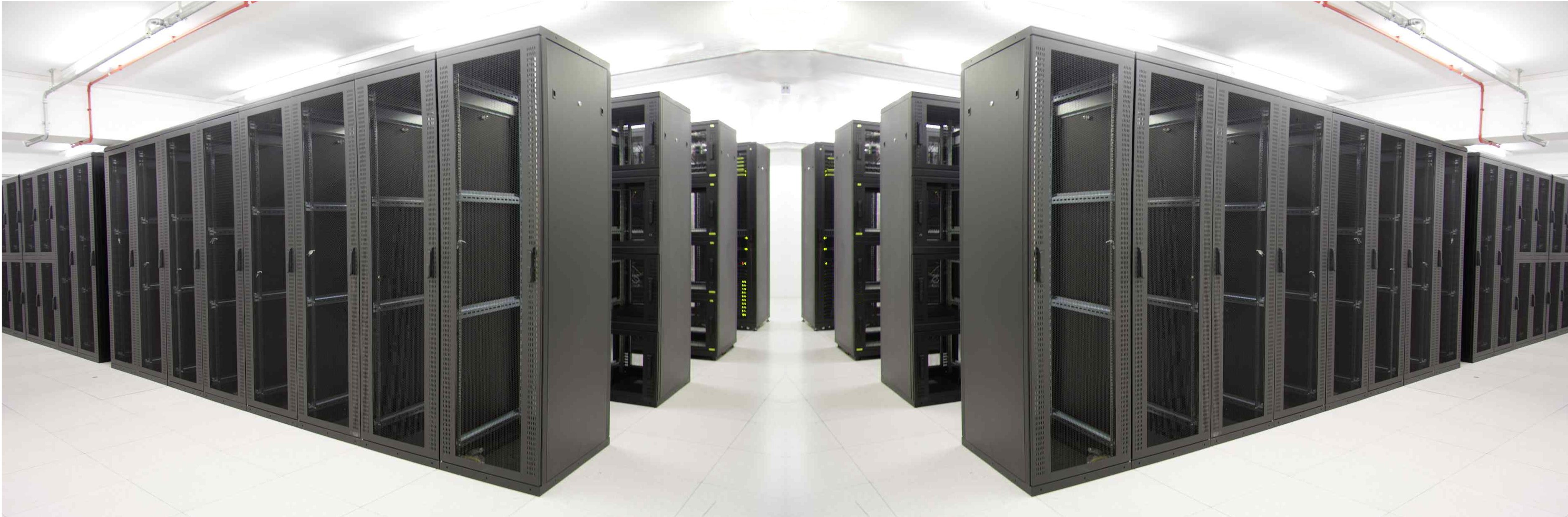 Центърът за данни - ненужен
Без център за данни
Josef Frühwirth
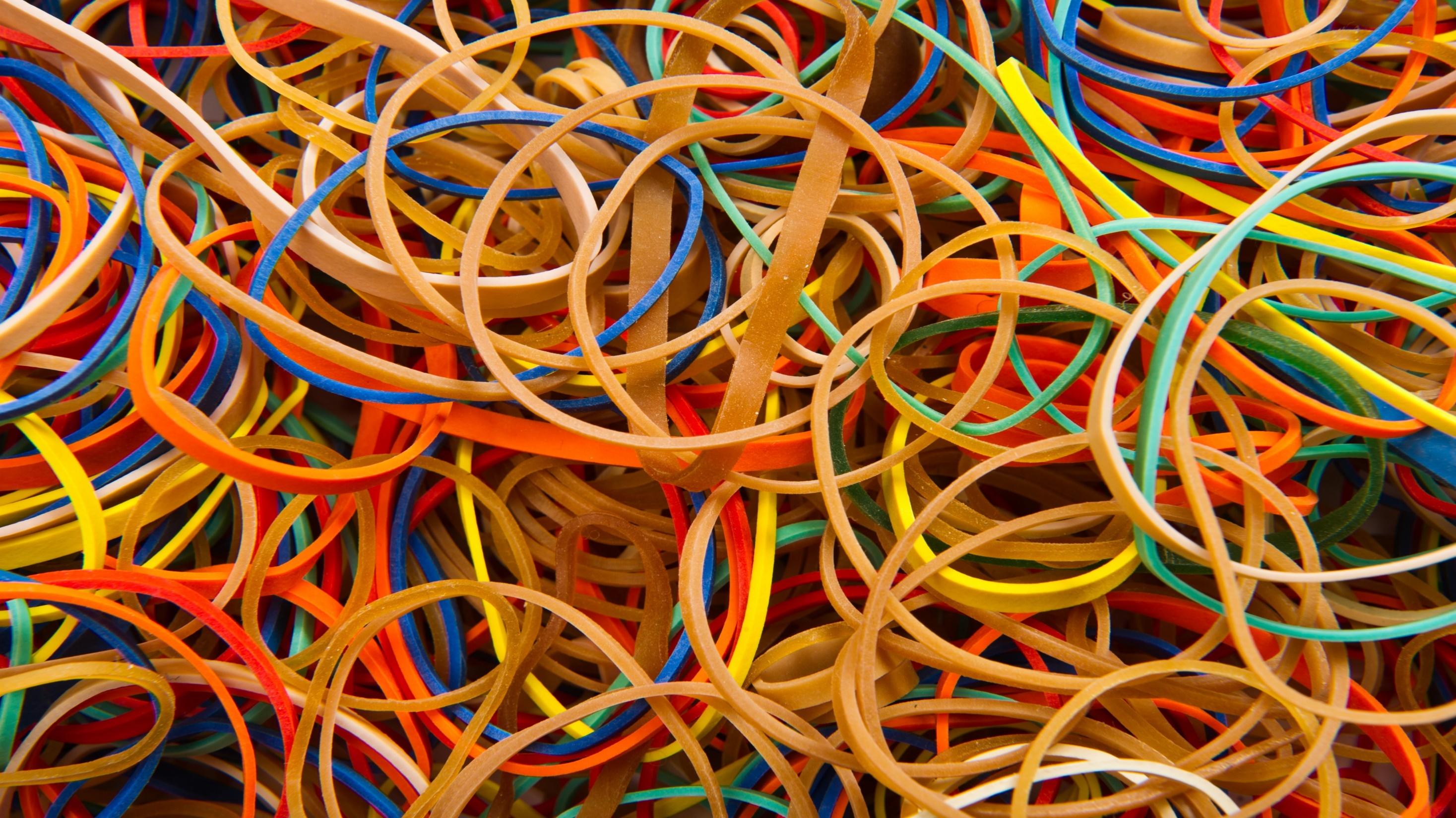 Бързо разрастване
Bill Ebbesen
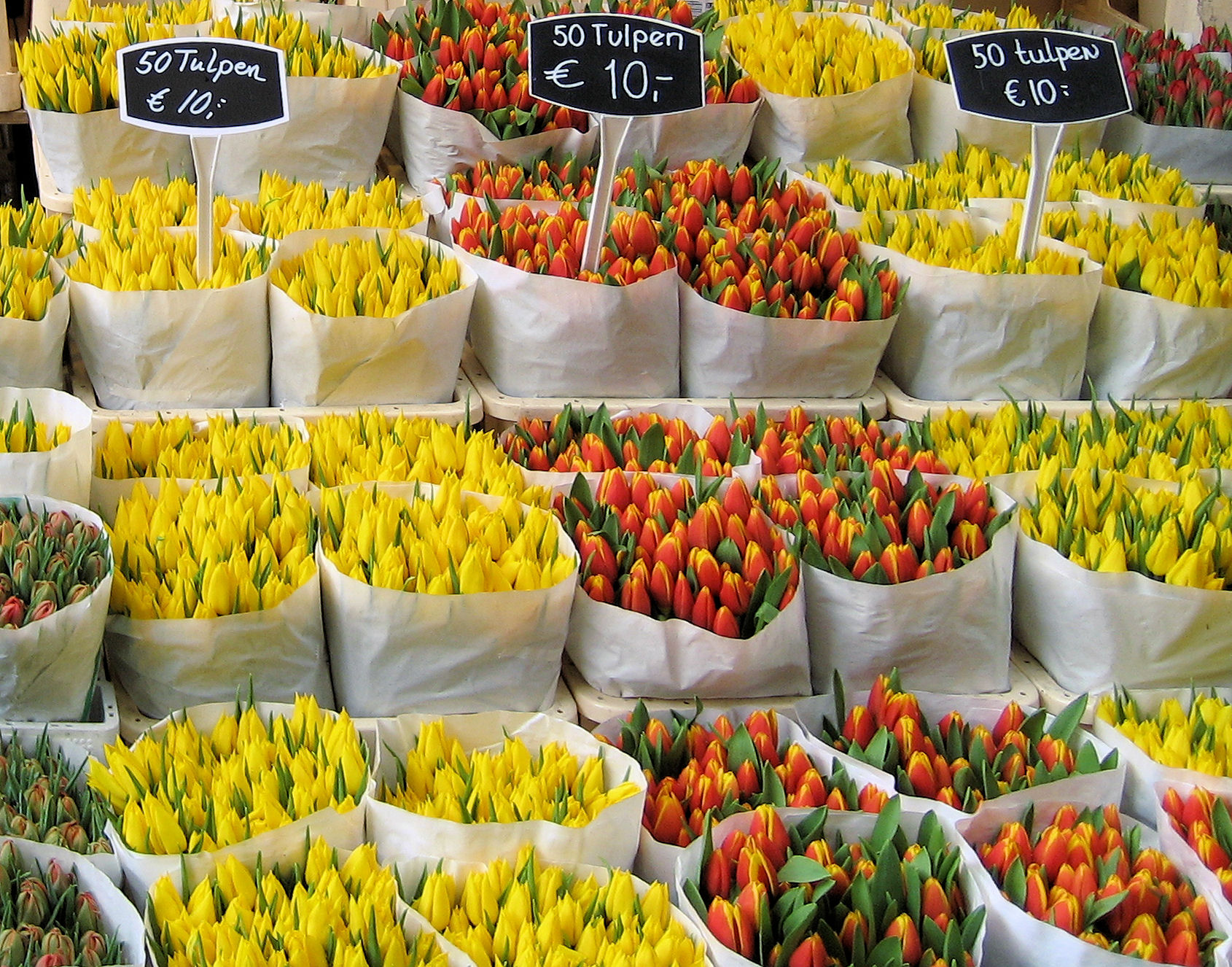 Сезонен бизнес
Jim Derda
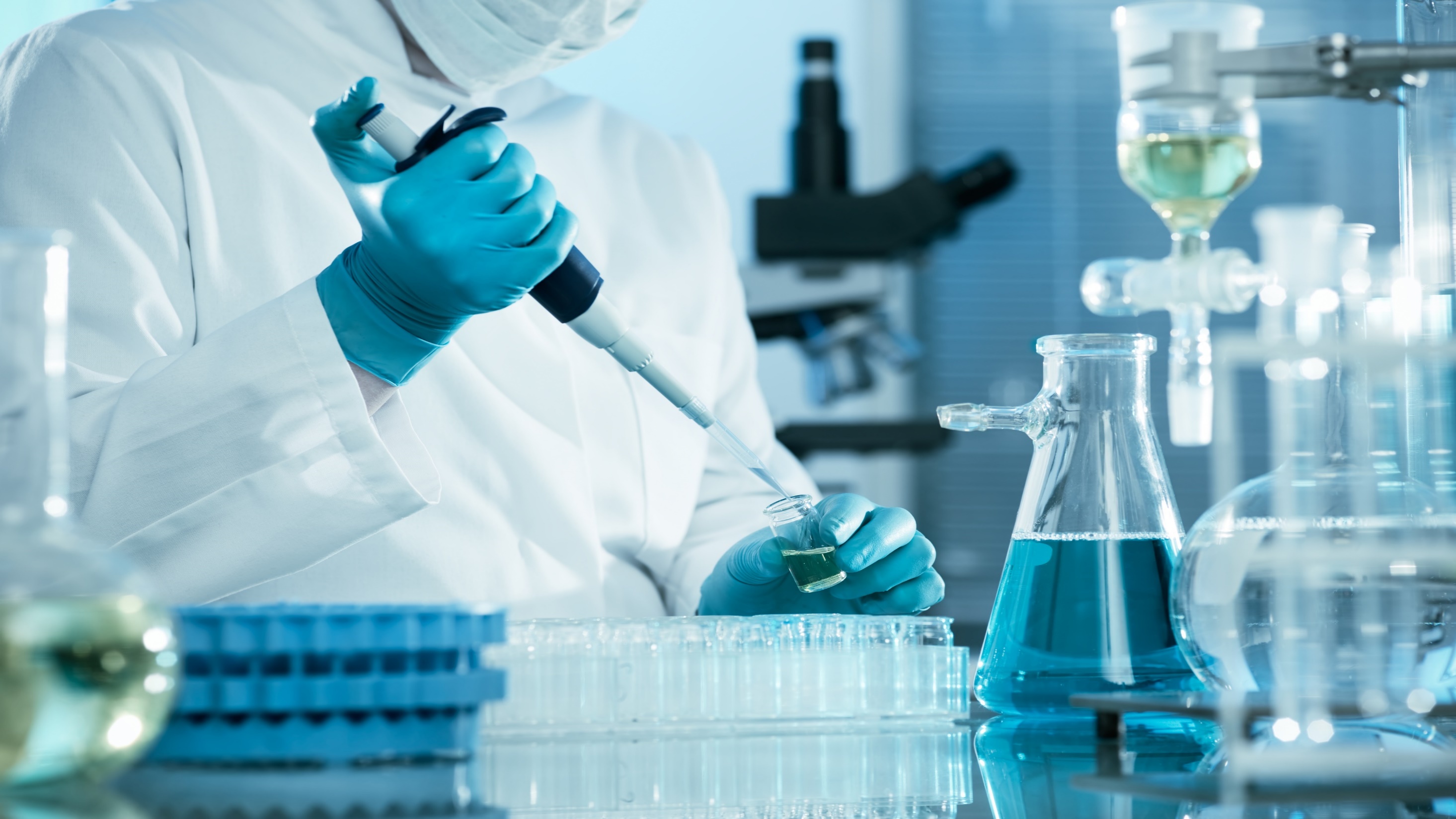 Случаят с lab-а
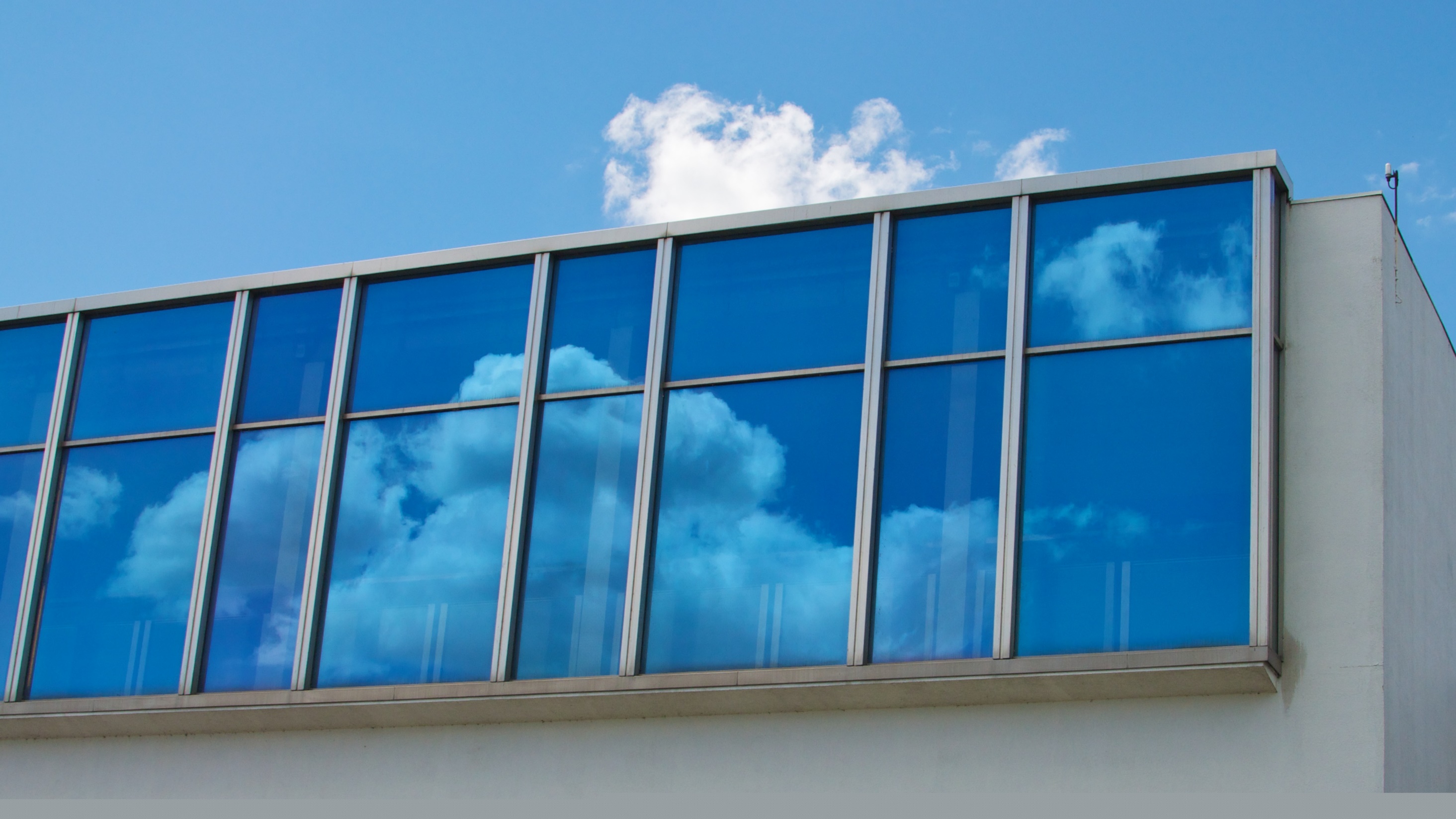 Disaster Recovery
Damlen Pollet
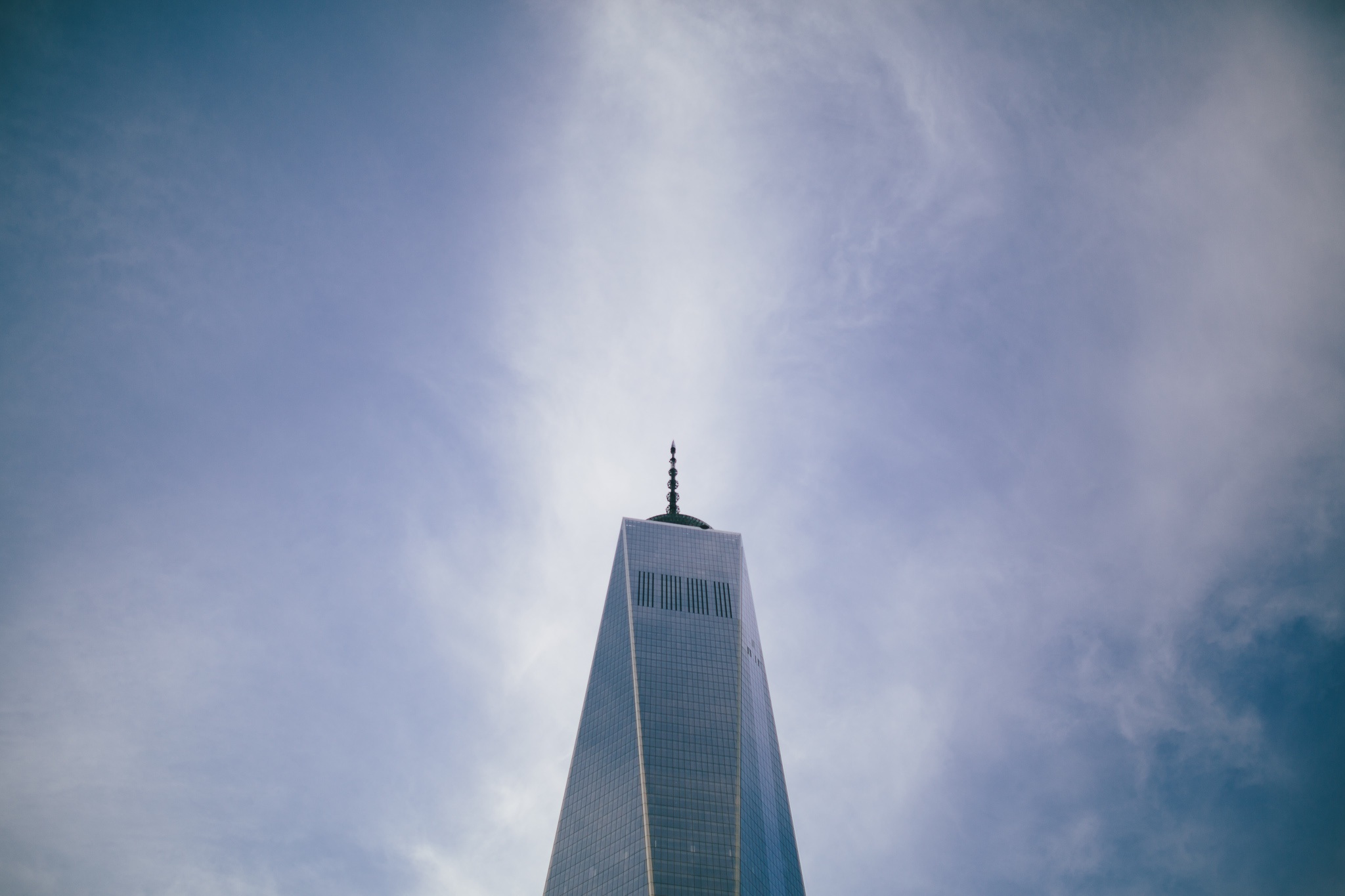 Глобални операции
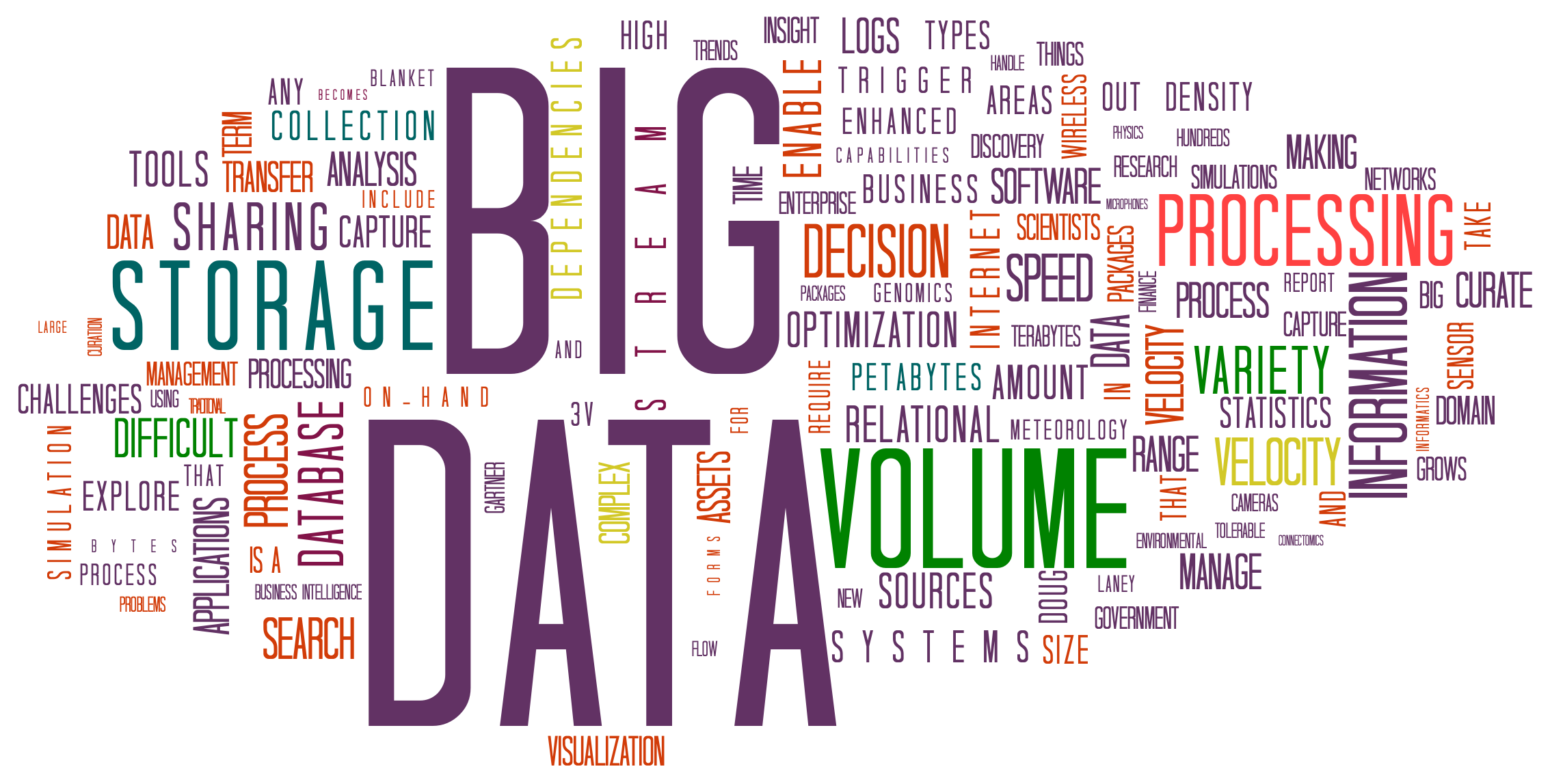 Camelia Boban
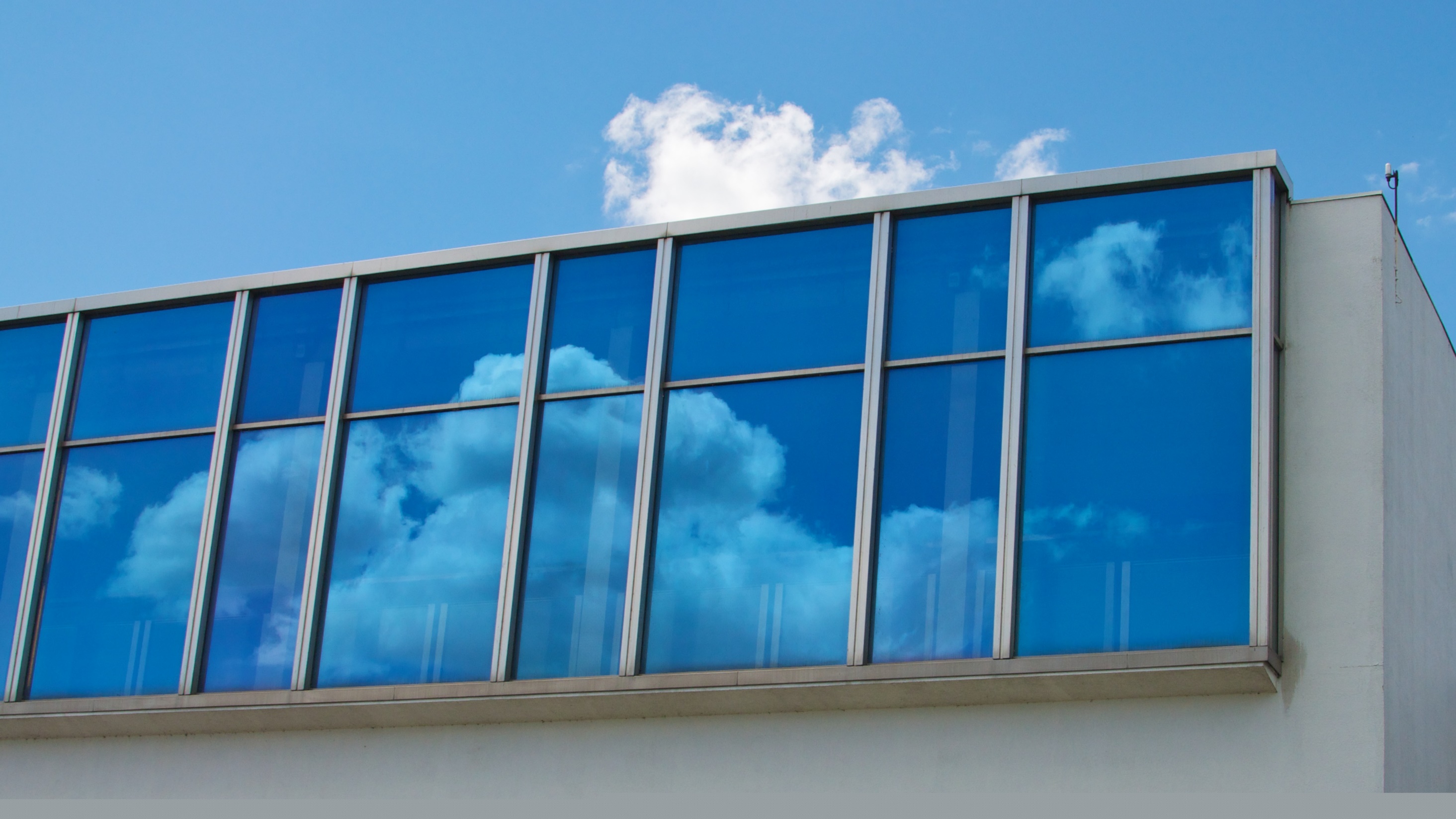 CPU Power
Damlen Pollet
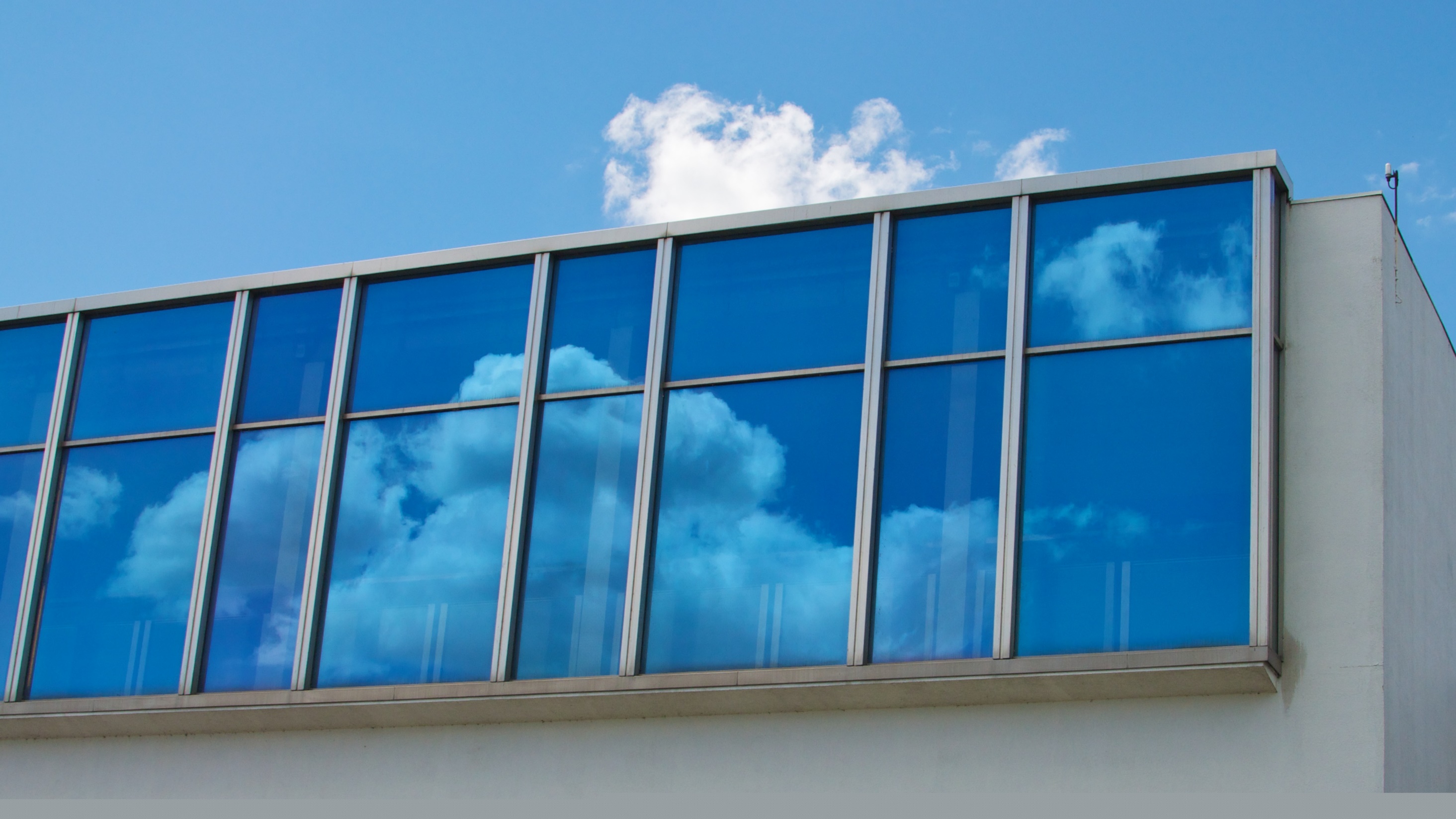 Как
Damlen Pollet
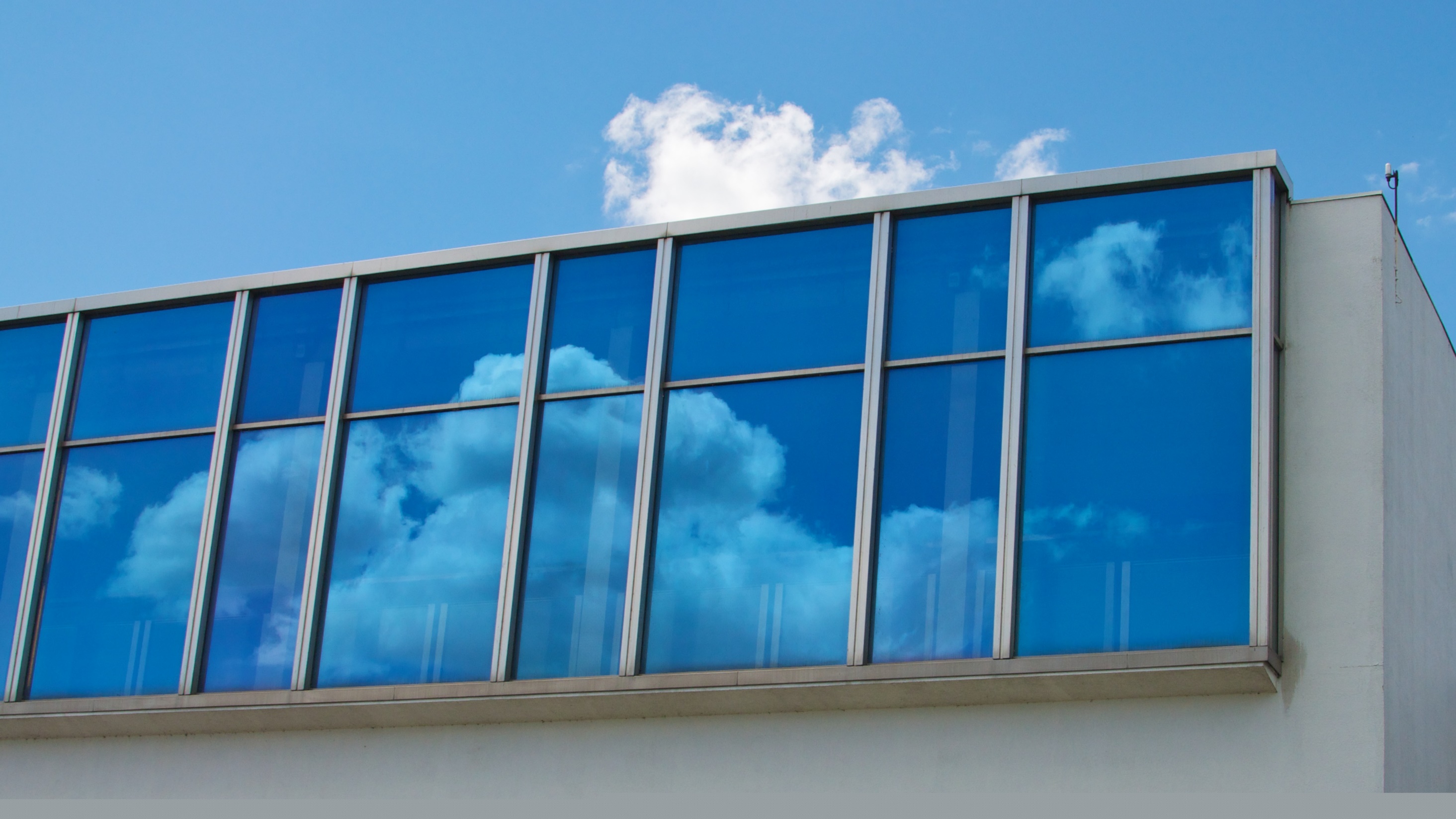 Идентифицирайте кандидатите
Damlen Pollet
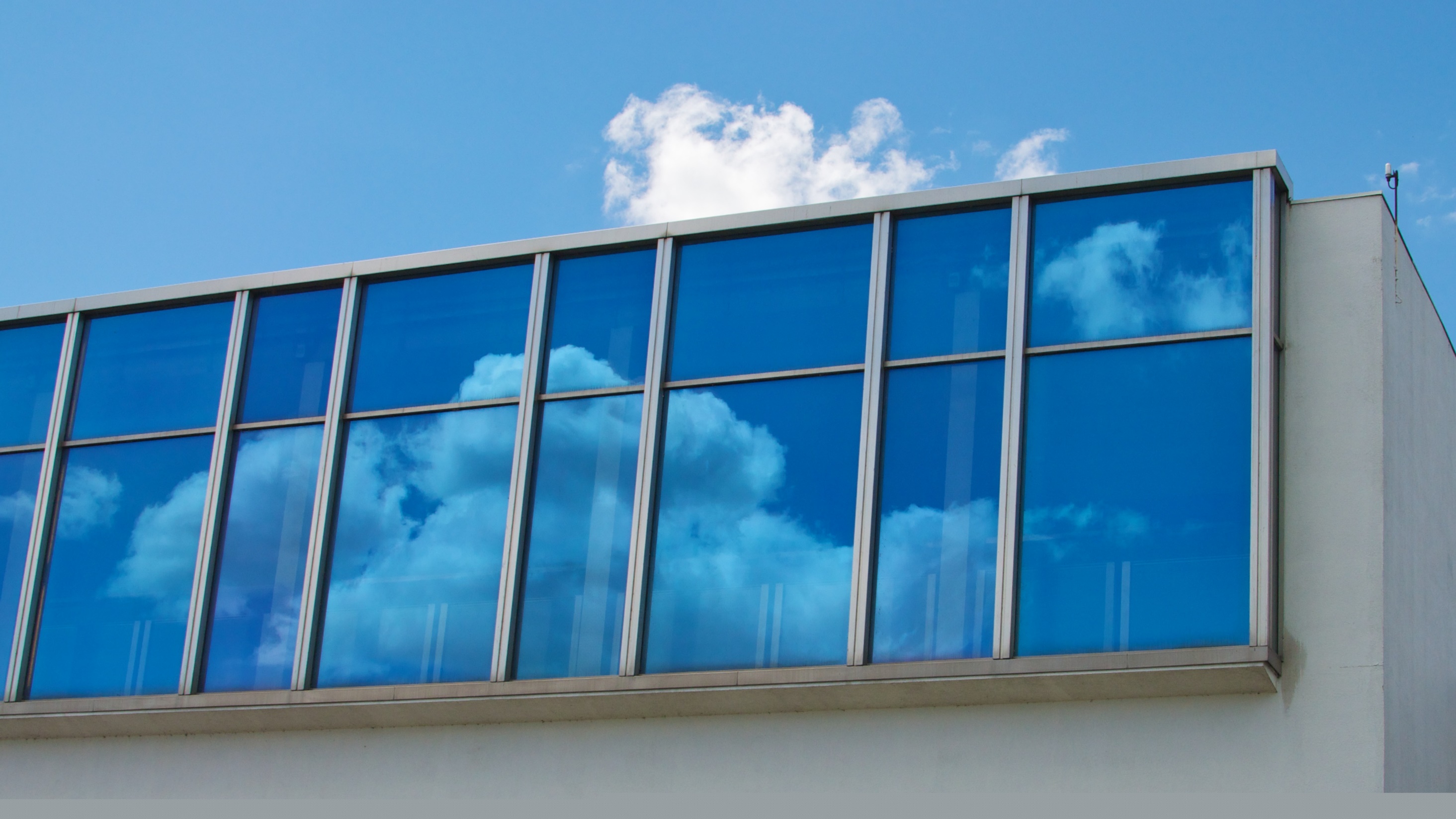 Стартирайте на дребно
Damlen Pollet
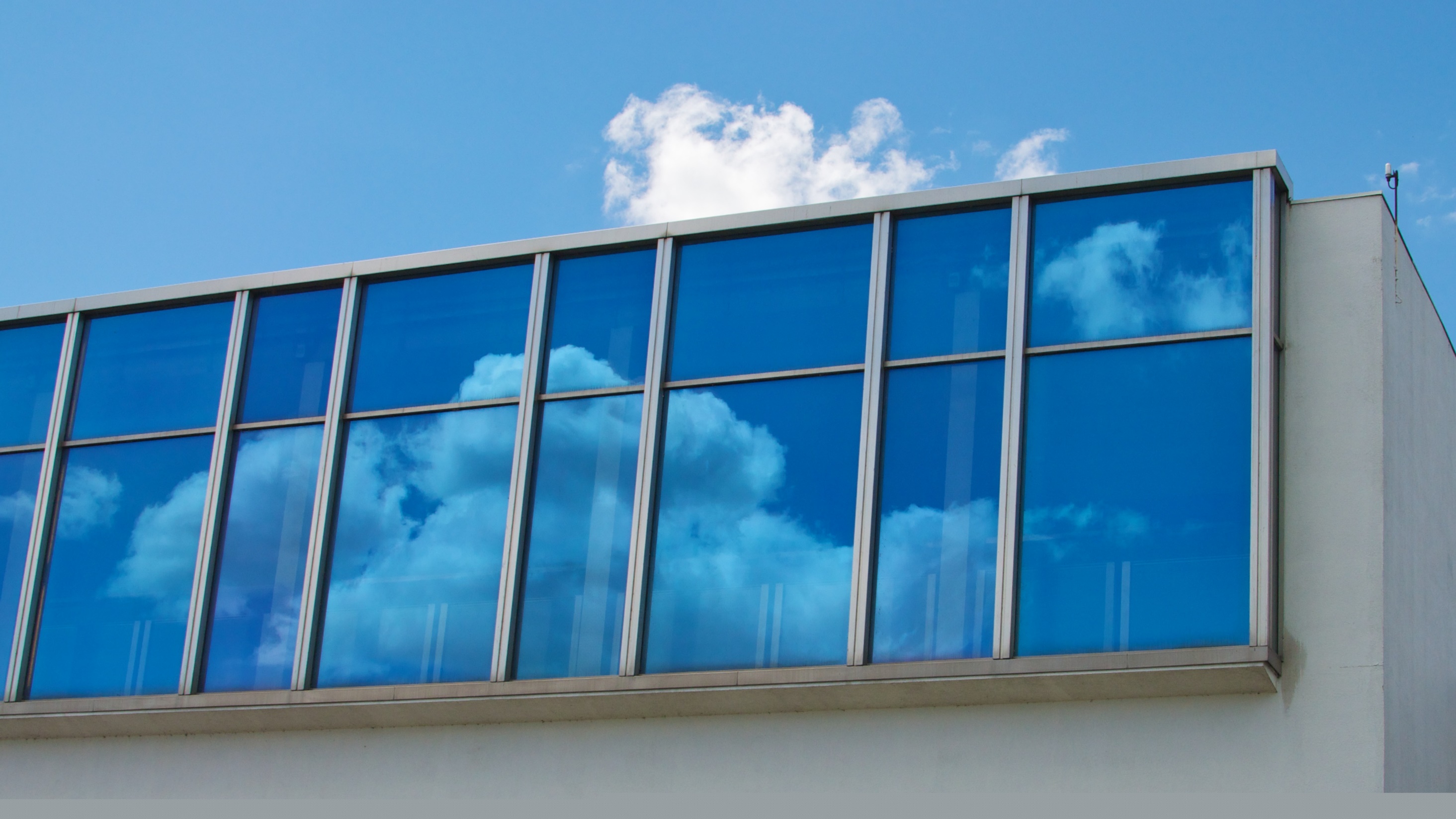 Помислете за свързаността
Damlen Pollet
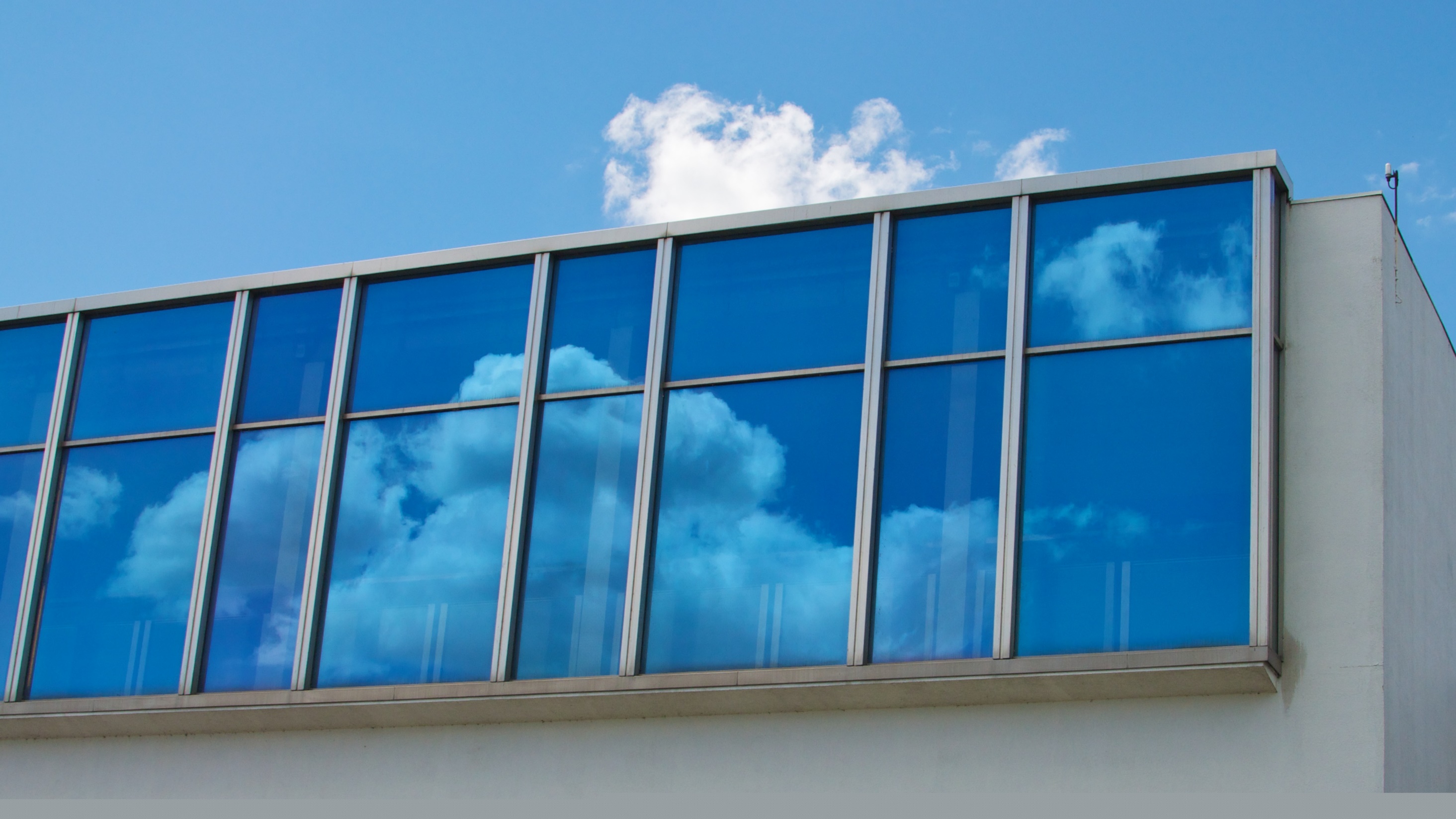 … и данните
Damlen Pollet
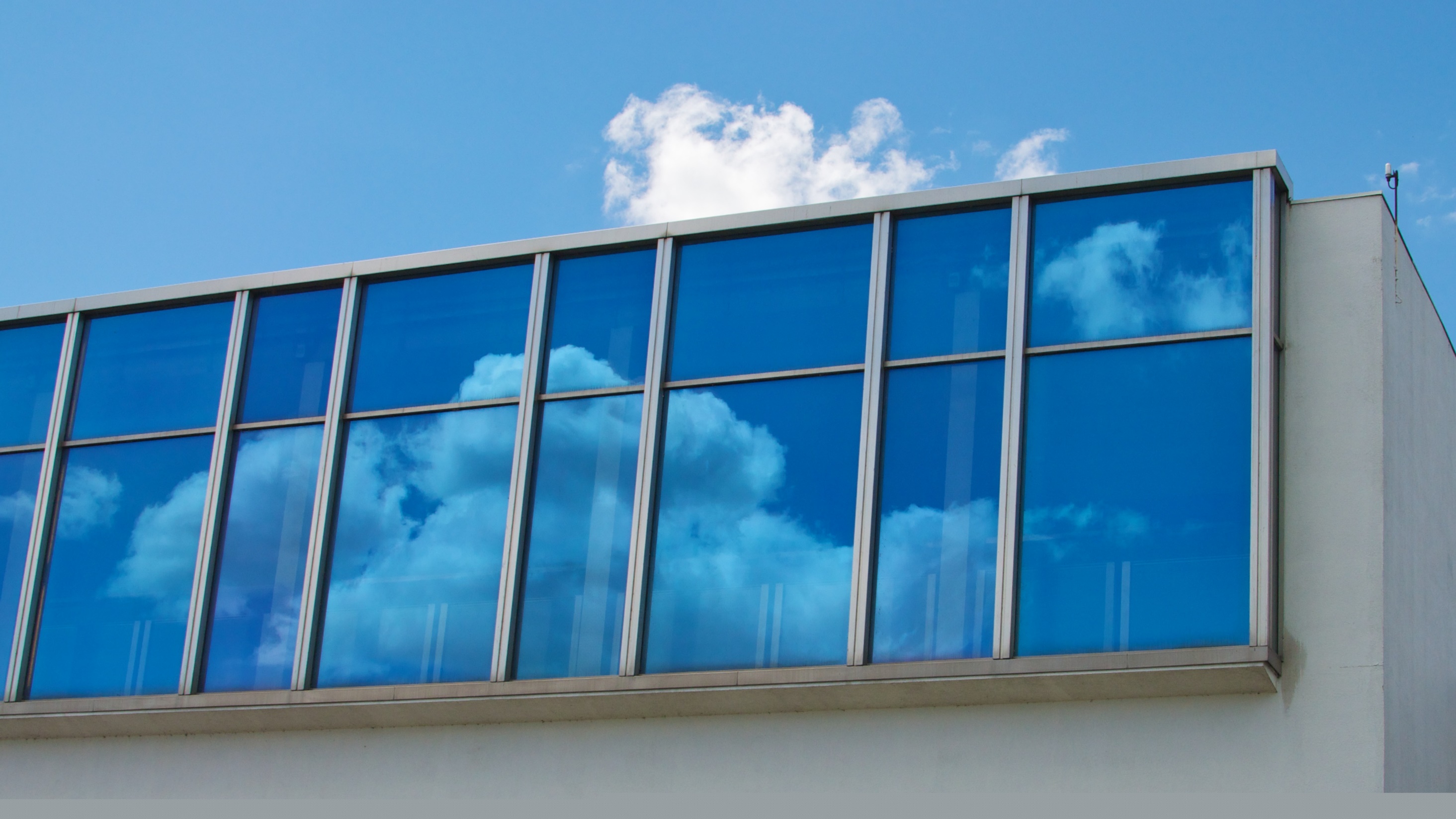 …пълна или постепенна миграция
Damlen Pollet
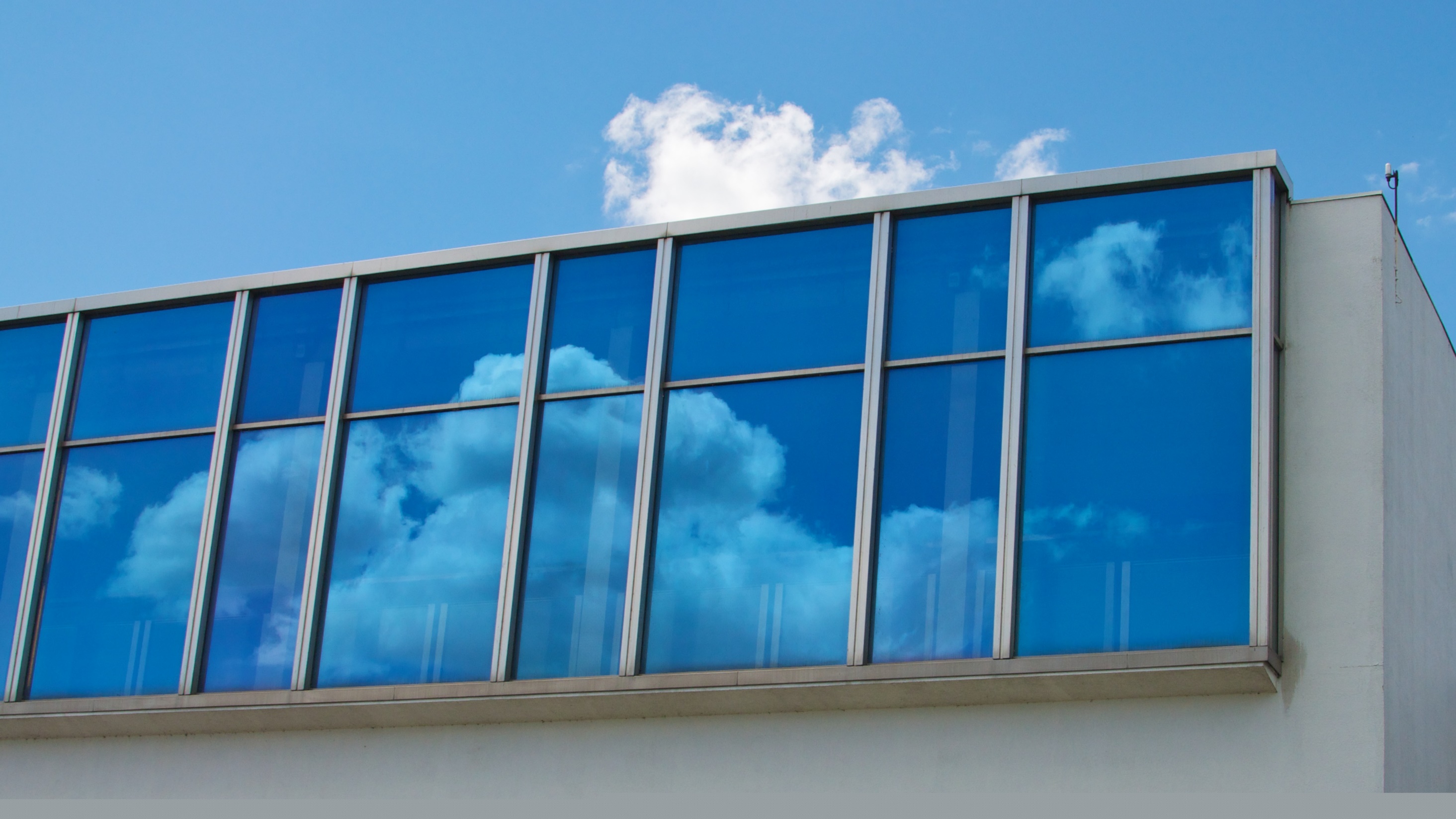 Възползвайте се   от предлаганите услуги
Damlen Pollet
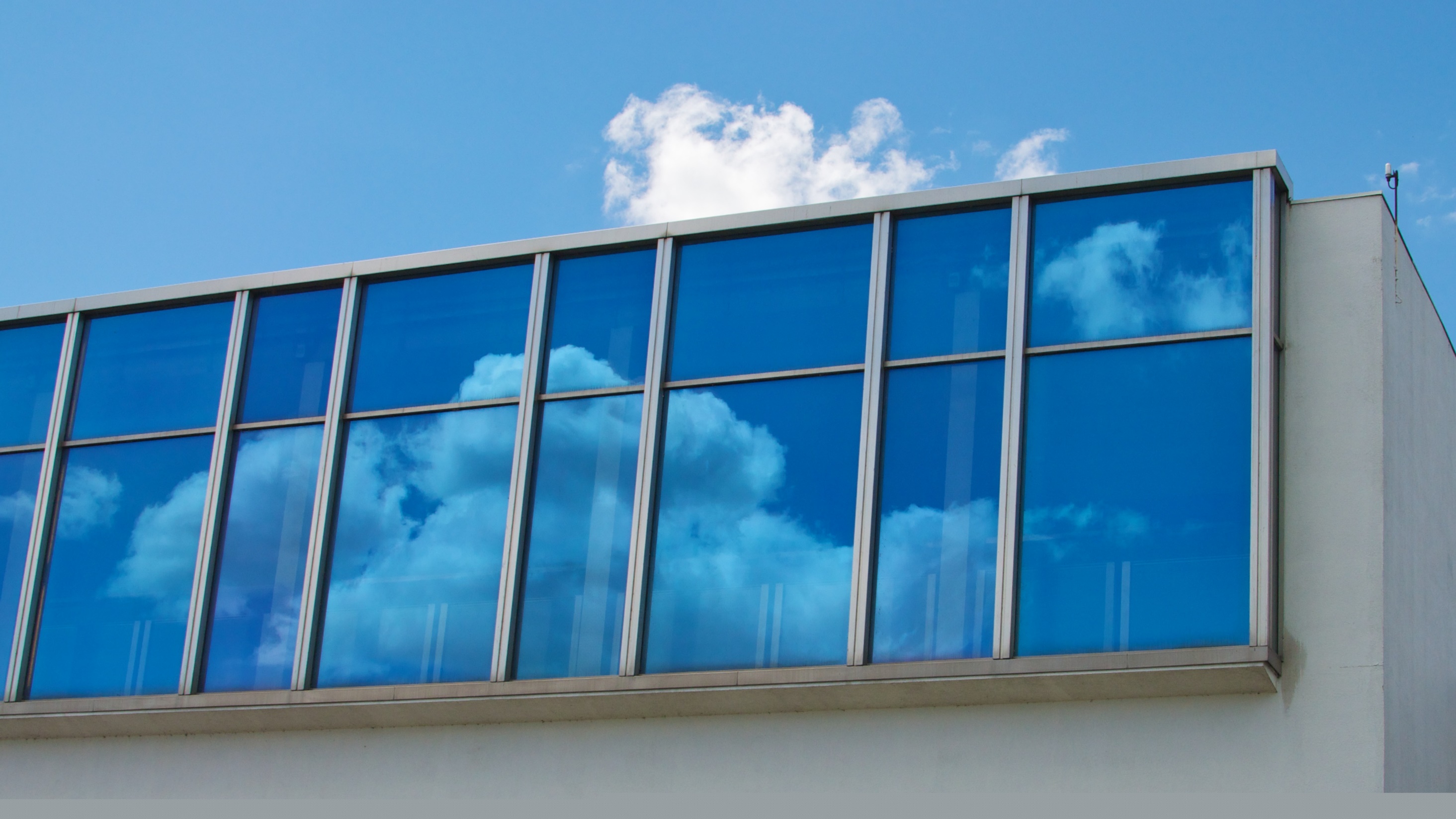 Възползвайте се от облака
Damlen Pollet
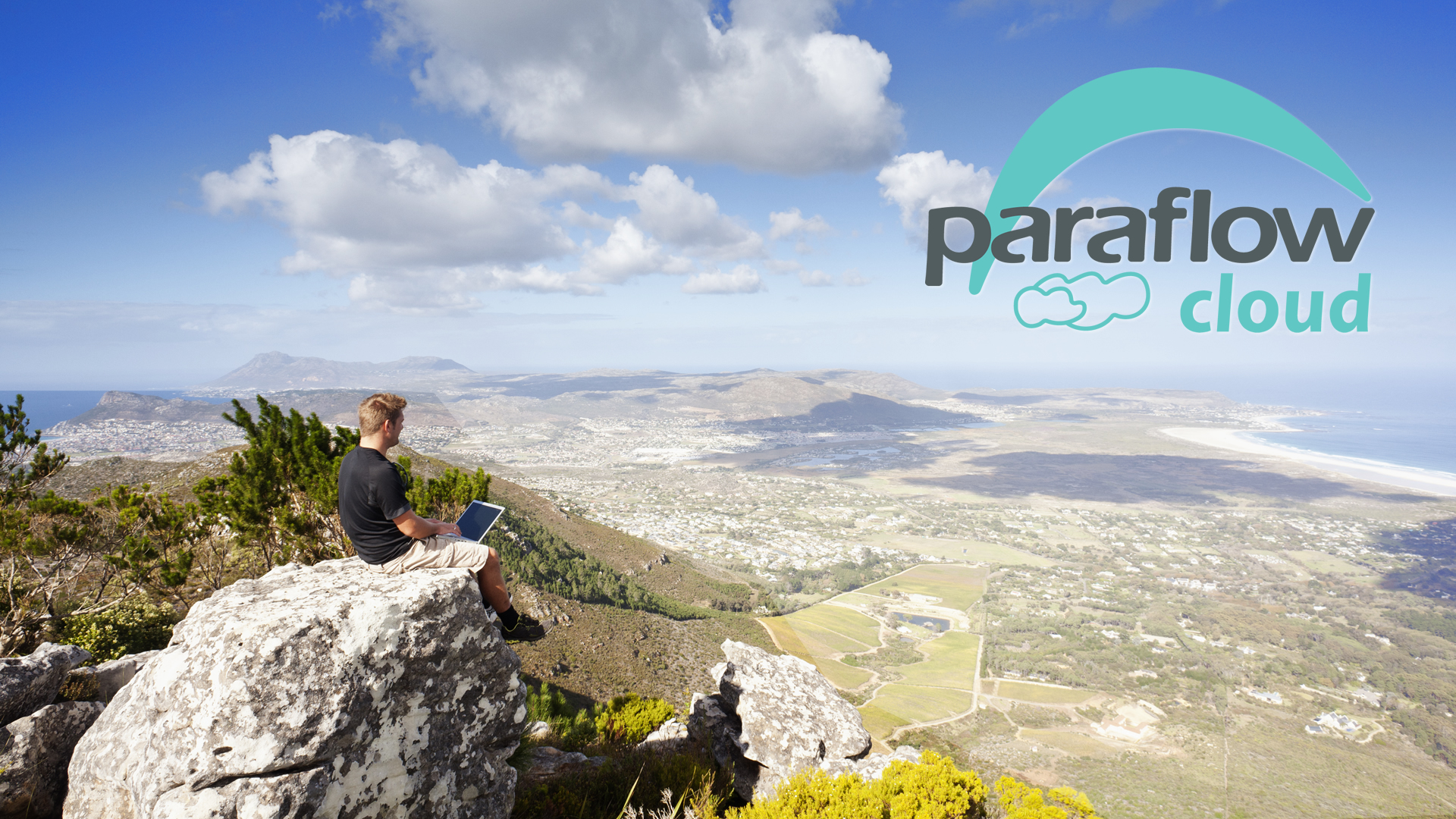 Николай НИКОЛОВ                                                                          paraflow.bg/CLOUD